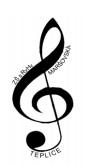 Základní škola s RvHv, Teplice, Maršovská 1575/2
Plán společných akcí ŠD ve školním roce 2021/2022

 Motto: „Jaro, léto, podzim, zima - celý rok je u nás prima“
                       
 ZÁŘÍ
  -,,Jak jsme se poznali“- seznamovací a kontaktní hry
  - škola není bludiště( třída, družina, jídelna, šatny)
  - družina očima dětí – zrakové vnímání
  - seznámení se školním řádem a řádem ŠD - bezpečnost
  - kruh přátelství z korálků                  
  - houby – jedlé , nejedlé, jedovaté
  - kolektivní koláž - akvária
  - zahájení celodružinové hry s tématem,,Jaro,léto,podzim,zima-celý rok je prima“
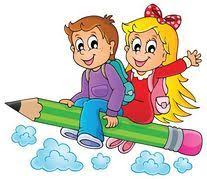 ŘÍJEN
-,,Jsem bystrý“- cesta do školy a ze školy
- „Kde je moje místo“- rodina, škola, město
- pracujeme s přírodninami( kaštany, listí…)
- vytvoříme obraz slunce z knoflíků
- kolektivní koláž psů
- zahájíme činnost volnočasových aktivit
- nakreslíme dýně
- Hallowen – malování strašidel a duchů
- celodružinová hra,,Bramboriáda – slavnosti brambor“
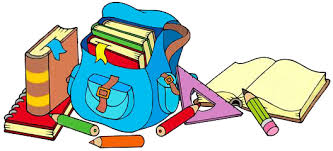 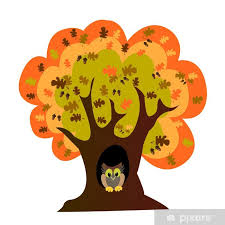 LISTOPAD
-,,Udělej si sám“- výrobky ze slaného těsta a ze sádry
-,,Najdi ve hře zalíbení“- společenské hry
- rozvoj řeči – procvičování písmen, slabik, slov, vět
- vytvoříme pestrobarevného draka
- vytvoříme ježka( různé materiály)
- vytváříme návyky na přípravu na vyučování
- kolektivní koláž – kočky
- celodružinová hra ,,S podzimníčky-u čaje a svíčky“
PROSINEC
- Čert a Mikuláš - pohádka
- Advent a Vánoce – tradice, zvyky
- tvoříme vánoční přáníčka a dárečky
- napíšeme dopis Ježíškovi
- návrh vlastního balícího papíru
- ,,Rozzářený stromeček“- besídky
- tajemství balení krabiček
- kolektivní koláž šelem
- celodružinová hra ,,Za vánočním stromkem“
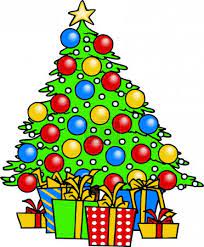 LEDEN
-,,Hry bez hranic“- pohyb na hřišti a v tělocvičně
-,,Telefonování“ – tvořivá hra
- Mezinárodní den (10.1.) - tuleňů, lachtanů 
  a velryb (vzácní savci)
- tvoření pohádkových loutek
-,,Co už přečtu sám“
-,,Pohádkové odpoledne“-hry s pohádkovou tématikou
- kolektivní koláž hraček
- celodružinová hra „Sníh, led, mráz – zimní čas“
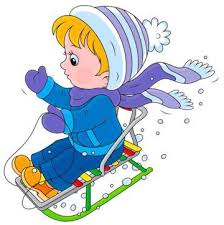 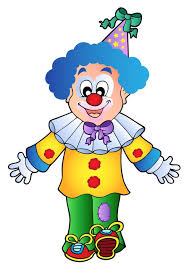 ÚNOR
- „Více hlav, více rozumu“- řešení hádanek, skládaček…
-,,Domácí mazlíčci“- radosti a starosti se zvířátky 
- kreslíme různé klauny a šašky
- kolektivní koláž ptáčků
- karneval školní družiny
- správná výslovnost - jazykolamy
- origami skládání z papíru
- celodružinová hra „Letem ptačím světem“
BŘEZEN
- lidová přísloví a rčení
- „Na statku“- kdo tam žije ?
- čtyři roční období
- ,,Růst člověka“- od miminka po stáří
- ,,Chytrá sova“- měsíc knihy
- klíčení semínek
- kolektivní koláž exotických zvířat
- celodružinová hra ,,Beruška a spol“
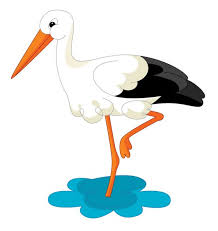 DUBEN
- „Polámal se mraveneček“- bezpečnost
- ,,Co skrývá lékárnička“
- pozorujeme klíčení semínek
- kolektivní koláž kopytníků
- Den Země – třídění odpadu, chování v přírodě
- Velikonoce – přáníčka, vajíčka, zajíčci
- tradice a zvyky o Velikonocích
- „Čarodějnice“- výtvarná soutěž
-celodružinová hra „Za razítky s tlapkami, prsty a kopýtky“
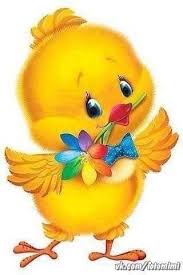 KVĚTEN
-„Den matek“- vytváříme přáníčka
- „Rodokmen rodiny“
- ,,Kdo ví, odpoví“- vědomostní kvíz
- turnaj o nejdelší skok z místa
- malujeme jarní obrázky
- „Putování časem“- život lidí dříve a nyní 
- kolektivní koláž - květiny
- celodružinová hra „Kytky a sosáci“
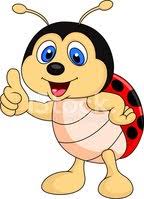 ČERVEN
- prázdninové přání – výlet, dovolená
- státy sousedící s ČR
- kolektivní koláž motýlů
- podmořský svět
- oslavíme den dětí na školním hřišti
- obrázky ze soli – různé motivy
- ,,Co cítím“- zkouška čichu( různé vůně)
- celodružinová hra „Za sluneční květinou“
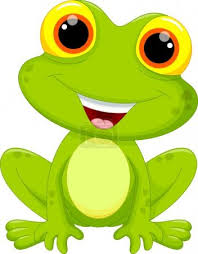 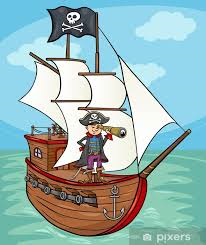 Vyplouváme na prázdniny !